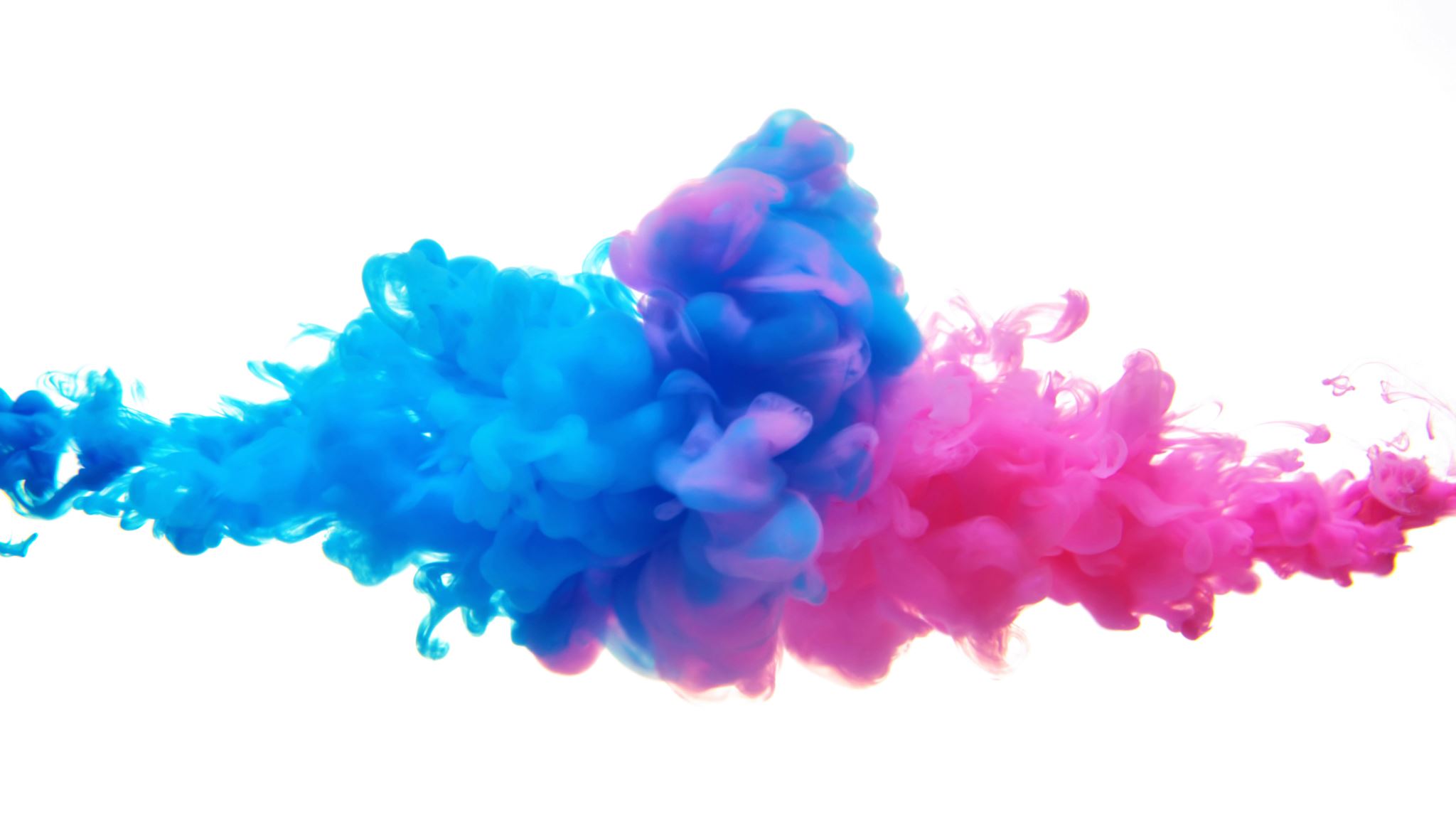 Instrucciones para realizar la tarea:

1.- Escuchad el audio.

                 2.- Con la tabla periódica decidid que átomo puede ser.

                                                                               







 3.- ¿En qué mineral se convertirá?
                                                                        4. ¿Qué tipo de rocas puede formar?
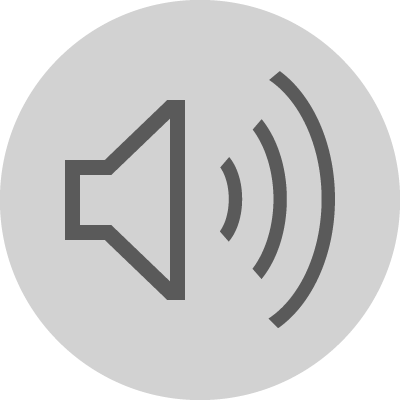 María Lourdes Agudo
       Nivel 4º ESO